Welcome to ECE 250Algorithms and Data Structures
Support WEEF
Remember that WEEF is one of the few organizations which will support you throughout your undergraduate career






http://www.weef.uwaterloo.ca/
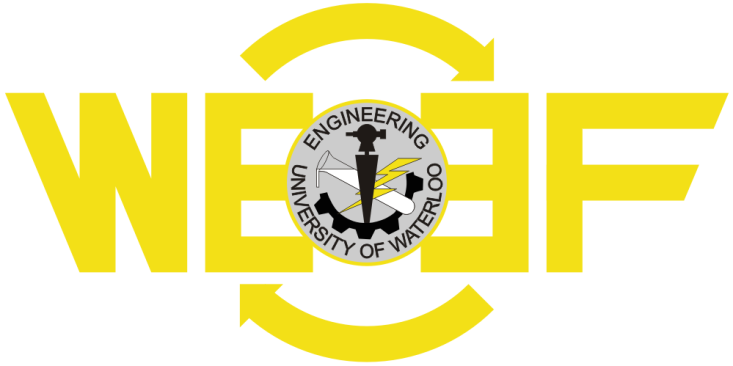 ECE 150 Fundamentals of Programming
ECE 150 covered:
The history of computing / objects / types / console I/O
Operators / loops / methods / parameter passing
Selection statements / arrays / strings
Exceptions / debugging
File input / file output
Pointers / unsafe code / linked lists
Collections / multi-dimensional arrays / search algorithms
Sorting algorithms
Object-oriented design / polymorphism / interfaces / inheritance
Abstract class
ECE 150 Fundamentals of Programming
These were the basics of programming
The ability to manipulate the computer to perform the required tasks
	
	You saw data storage techniques:
Arrays, and
Linked lists (collections were discussed)
	
	You saw array accessing/manipulation techniques:
Searching, and
Sorting
ECE 250 Algorithms and Data Structures
In this course, we will look at:
Algorithms for solving problems efficiently
Data structures for efficiently storing, accessing, and modifying data
	We will see that all data structures have trade-offs
There is no ultimate data structure...
The choice depends on our requirements
ECE 250 Algorithms and Data Structures
Consider accessing the kth entry in an array or linked list
In an array, we can access it using an index array[k]
You will see in ECE 222 that there is a single machine instruction for this
We must step through the first k – 1 nodes in a linked list

Consider searching for an entry in a sorted array or linked list
In a sorted array, we use a fast binary search
Very fast
We must step through all entries less than the entry we’re looking for
Slow
ECE 250 Algorithms and Data Structures
However, consider inserting a new entry to the start of an array or a linked list
An array requires that you copy all the elements in the array over
Slow for large arrays



A linked list allows you to make the insertion very quickly
Very fast regardless of size
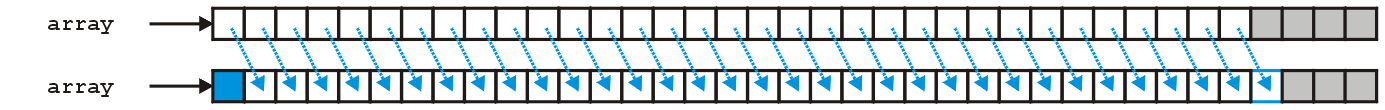 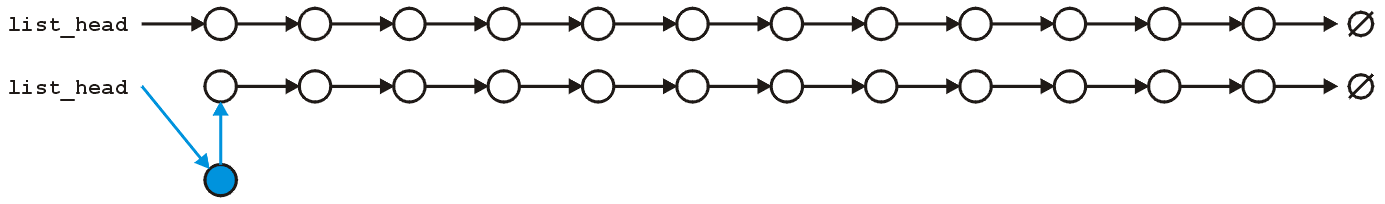 ECE 250 Algorithms and Data Structures
All course-related material on the course web site
http://ece.uwaterloo.ca/~dwharder/aads/

This includes:
The Course Outline
Various tutorials
Lecture Material
Lecture Topics
Projects
Homework
Tutorial summaries
Examination Details
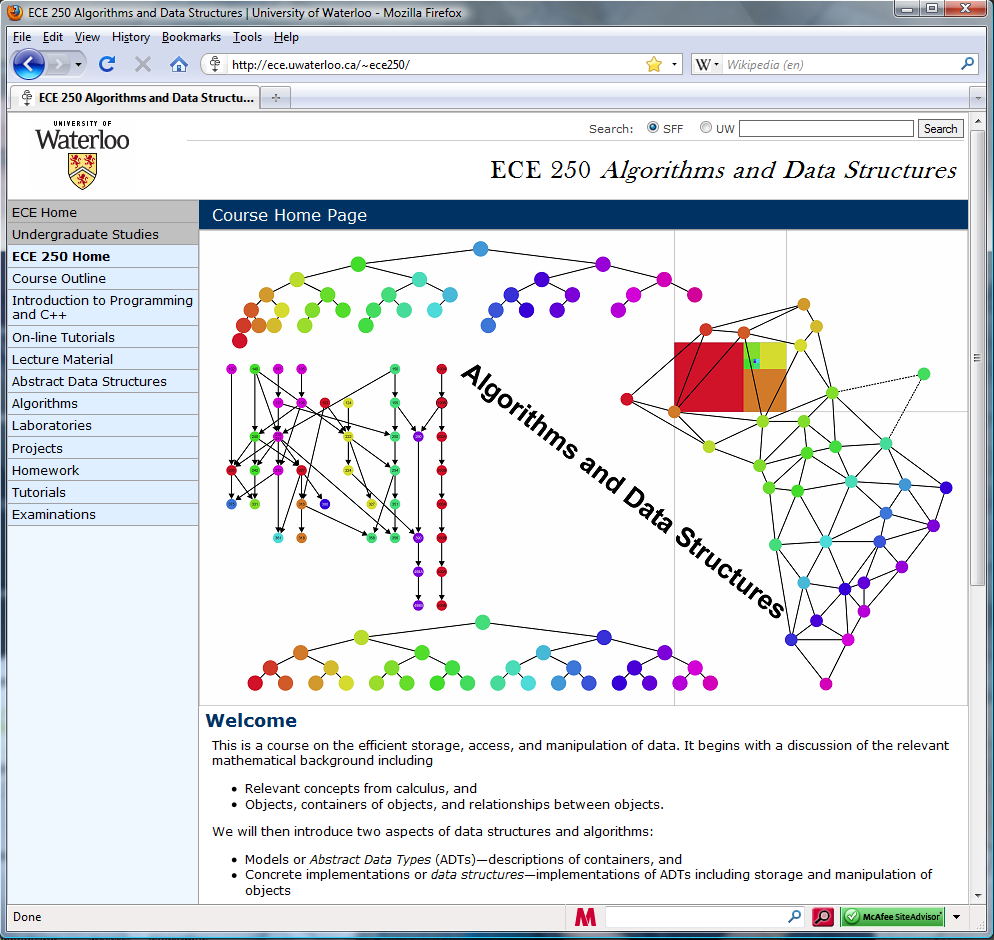 Classroom Etiquette
All laptop computers, cell phones, tablet computers must be closed during all classroom hours
If you wish to use a computer, you are welcome to step outside
Computers distract the most people behind and around the user
You require a Verification of Illness form to use a computer in class
The classroom is not for watching the next football match—even if your country is playing—but you are welcome to sit outside
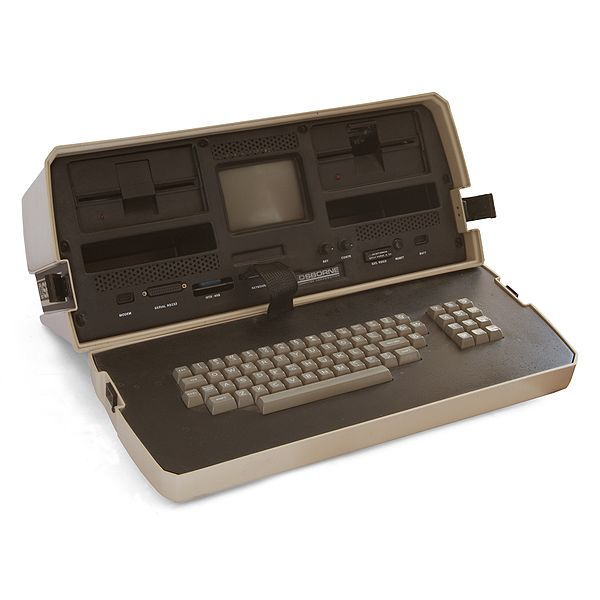 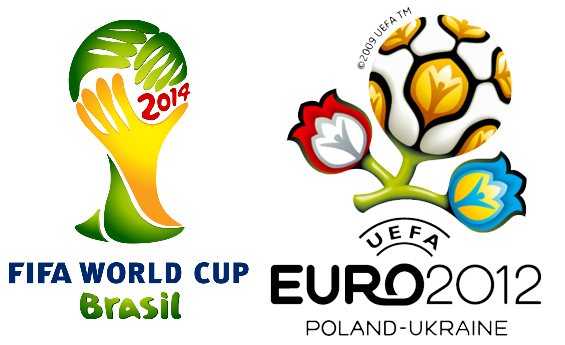 Bilby
© FIFA
C++
You will be using the C++ programming language in this course
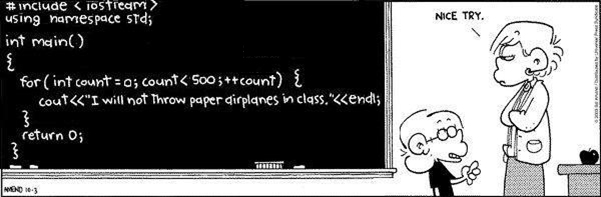 Modified for C++ from http://www.foxtrot.com/
C++
This course does not teach C++ programming
You will use C++ to demonstrate your knowledge in this course

One lecture covers:
Features of C++ and differences with C#

An on-line tutorial is available on the course web site
It assumes minimal knowledge of programming

Please note: marks in ECE 250 are not strongly correlated with marks in ECE 150
C++
Other sources of help in C++ are:
The Project T.A.s,
The lab instructor, and
The instructor
Other online tutorials:   http://www.cplusplus.com/  

Laboratories are held every second week
All laboratory material the course web site
Laboratories is associated with a project
Project 0 has no marks but allows you to practice C++
Unix
You will also be exposed to the Unix environment
All the projects will be marked in Unix using the g++ compiler
Its usage is similar to that of the cs command-line compiler for C# used in ECE 150

A Unix tutorial is also available

You can develop your code on Windows, but you are responsible for testing your code to Unix
Evaluation
The course is divided into numerous topics
Storing ordered and sorted objects
Storing an arbitrary collection of data
Sorting objects
Graphs
Algorithm Design Techniques

	There are two self-study topics:
Splay trees, and
Disjoint sets

	The self study topics will appear on the final examination as bonus questions
A question for each will appear but you may only answer one
Evaluation
Your evaluation in this course is based on three components:
Five equally weighted projects
One mid-term examination
One final examination
A commenting bonus (up to 3%)

You must pass both the examination component and the project component separately in order to pass the course
If you fail either component, your grade is the lesser of the two
Handing in no projects will result in a grade of zero
Evaluation
Your grade G is calculated according to the formula:




	
   

	where F, M, and P are your marks on your final, mid-term, and projects, respectively
Evaluation
Here is a visual representation:
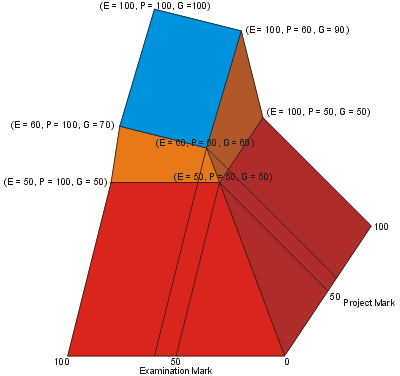 Evaluation
Observations:
This function is continuous (no threshold marking)
You must achieve 60% in both the projects and the examinations in order to have the usual marking scheme of 25% projects, 25% mid-term examination, and 50% final examination 
You can achieve 100% on both the mid-term and the final examinations and 50% on the projects, and you will have a grade of 50
Evaluation
A student who misses either examination must provide:
A Verification of Illness form indicating a severe illness, or
Other formal documentation, as appropriate
With proper documentation:
Missing the mid-term examination sets E = F in the formula
Missing the final examination results in the opportunity to write with the next offering of the course
Without proper documentation:
Missing the mid-term examination results in 0
Missing the final examination results in DNW and“Required to Withdraw from Engineering”
There will be no re-weighting of the mid-term examination under any circumstances
Evaluation
Commenting code is necessary for engineers:
Engineers who do not comment code will not encourage employees and contracted programmers to comment their code
This will lead to significant additional costs

	The commenting bonus occurs at the end of the term
Instructions for commenting code are available on the Projects web site
Quality comments are required in at least three projects for any marks to be awarded
Projects
For each of the five projects, you will be required to implement one or more of the data structures taught in class
We provide an environment in which we test your projects

The times the projects are due is fixed:
Projects are due Tuesday at 22:00 (10:00 pm) on Learn
The drop-box will be kept open until midnight for late submissions
Maximum grade for late submissions is 70
Projects
We provide a interpreter which you can use to test your software
We will use the same interpreter to test your software

Your output must perfectly match our output
Comparisons are done using text comparisons
Any debugging printouts will cause your project to fail a test
Projects
What happens if you make a mistake?
I will be holding one-on-one sessions with any student who got a grade on a project below 70
The maximum grade of your resubmission depends on:
Projects
You are allowed to:
Make multiple submissions—we take the last
Declare and define other classes and other member functions not specified in the project descriptions
You may even, though be very cautious, overload the given member function signatures or give the functions extra parameters so long as the functions as specified may be called with no ambiguity
Use the following standard library functions (and no others):
		#include <iostream>	all functions and classes	#include <cassert>	assert( predicate )	#include <algorithm>	std::max( x, y )   std::min( x, y ) The use of any other standard library function or class will result in anautomatic grade of  0
Projects
You are responsible for the naming convention on the submitted file uwuserid_pM.tar.gz
	where:
	uwuserid is your uWaterloo User ID,
	M is the number of the project
	The execution must always be of the form
	  tar -cvf uwuserid_pM.tar file1.h file2.h etc.h 
 gzip uwuserid_pM.tar
Three students failed at life when they submitted
their project with uWaterloo User ID “uwuserid”
Projects
In Unix, file names are case sensitive:
The files j99smithP1.tar.gz and j99smith_p1.tar.gz are different

Also, you must use the tar and gzip utilities on Unix
Using zip (even if you rename it) doesn’t work

If you cannot submit through uWaterloo LEARN, you must e-mail the file to the Lab Instructor
Any penalty is based on the time stamp at which the e-mail is received (not sent)
You are responsible for all information on the site
	ece.uwaterloo.ca/~dwharder/aads/Projects/
Projects
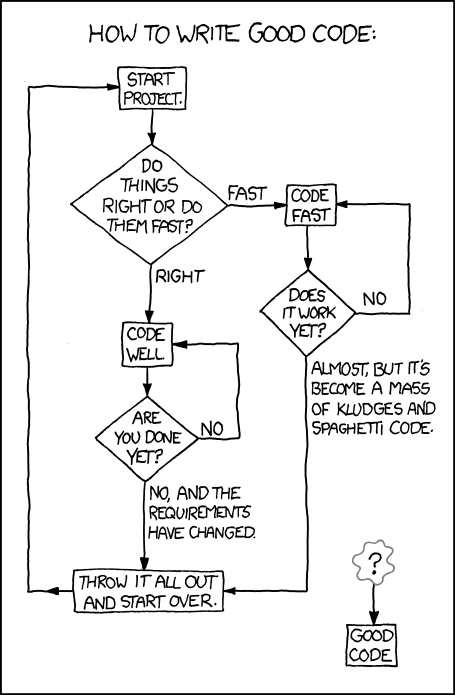 Even xkcd has some advice oncoding...
http://xkcd.com/844/
Improving Your Performance
The human brain can retain approximately 5-9 independent items of information in its short-term memory
	George Miller, The Magical Number Seven, Plus or Minus Two: Some Limits on Our Capacity for Processing Information, Psychological Review, Vol.63 pp.81–97, 1956
	
	The introduction of new information causes the brain to discard an item currently in your short-term memory 
For example, consider the 12 words which will appear on the next sequence of screens

	Your goal: at the end, write down all twelve words
Improving Your Performance
Cat
Improving Your Performance
Ultimate
Improving Your Performance
Knife
Improving Your Performance
Asteroid
Improving Your Performance
Motion
Improving Your Performance
Shipwreck
Improving Your Performance
Peach
Improving Your Performance
Ford
Improving Your Performance
Pencil
Improving Your Performance
Metre
Improving Your Performance
Curtain
Improving Your Performance
Forever
Improving Your Performance
Now, write down as many of these words as you can
Most of you will be able to write down somewhere between 7 through 9 of these
It may even be possible to remember more new topics, however, you will note that there is no relationship between these objects
Improving Your Performance
To transfer information from your short-term memory to your long-term memory, that information must be imposed on your mind at least three times

You should always try the following:
Look at the slides before class
Attend lectures
You see the information again with commentary
Review the lecture during the evening
Rewrite and summarize the slides in your words
Improving Your Performance
In addition to this, you should:
Get a reasonable nights sleep (apparently this is when information is transferred to your long-term memory), and
Eat a good breakfast (also apparently good for the memory)
Improving Your Performance
Like other courses, this course builds on previous information
I will not answer questions about material which I have either previously covered or indicated that you are required to read

Also, neither the T.A.s nor myself will be available for help either on the day of the mid-term or final examinations
There is no help which can be derived in that time, and therefore, to impress this upon you, you must study before-hand if you believe you will need help
Academic Offences
Academic Offences include, but are not limited to:
Infringing unreasonably on the work of other members
E.g., disrupting classes
Cheating
Plagiarism
Misrepresentations

All students must read Policy 71
Plagiarism
All projects must be done individually:
You may not copy code directly from any other source
Plagiarism detection software will be used on all of the projects
If you viewed another code (from books or lecture notes), you must include a reference in your project
You may not share code with any other students by transmitting completed functions to your peers
This restriction includes—but is not limited to—electronic and hard-copy sharing
You may discuss projects together and help another student debug his or her code; however, you cannot dictate or give the exact solution
Plagiarism
Projects will be submitted to MOSS for plagiarism detection
(Measure Of Software Similarity)
	This plagiarism-detection software hosted on a Stanford University server and is based on the paper
Winnowing: Local Algorithms for Document Fingerprinting
	by Saul Schleimer, Daniel S. Wilkerson, and Alex Aiken

	You are only asked for you uWaterloo User ID in both the project files and the name of the submitted file
It is not recommended that you include either your full name or youruWaterloo Student ID Number
Plagiarism
Collaboration with other students must be limited to
Discussions
High-level pseudocode
Assistance with debugging (only through the offering of advice)
Sharing test files

All such collaborations must be documented in your source code
Plagiarism
When one student copies from another student, both students are responsible
Exceptions are made for outright theft

	The penalty for plagiarism on a Project is a mark of 0 on the project in question and a further 5% is subtracted from your final grade 
Regardless if Projects are counted or not
Plagiarism
One student cannot accept “full responsibility”
For example, Alex, Bailey, Casey, and Devin worked together in a group
They each did their own work, however, they shared code to comment on each others programming
Bailey gave Alex’s code to Emerson who copied it for his project and submitted it
Alex, Bailey and Emerson received a 0 and –5 %
Plagiarism:  Example 1
Alex and Bailey were lab partners in ECE 222
Bailey left herself logged on Unix to allow Alex to complete the lab
Alex copied Bailey’s ECE 250 project
Plagiarism:  Example 2
Leslie asked if Morgan could send her his code so that she could look at it (promising, of course, not to copy it)
Morgan sent the code
Leslie copied it and handed it in
Plagiarism:  Example 3
Erin did not chance her default password
Fanny logged onto Erin’s account and took Erin’s code
Erin is still responsible
Plagiarism:  Example 4
Garry and Harry worked together on a single source file initially and then worked separately to finish off the details
The result was still noticeably similar with finger-print-like characteristics which left no doubt that some of the code had a common source
Plagiarism:  Example 5
Jordan uploaded the projects to GITHUB.com without setting appropriate permissions. Kasey found this site, downloaded the projects and submitted them.  Both are guilty.

This applies to any public forum, news group, etc., not just gitub.com…
Plagiarism
The minimum penalty for plagiarism is 0 on the project and –5% on your final mark for each case of plagiarism
the penalty is applied regardless of what proportion the Projects are of your final grade
A student who cheats must receive a grade lower than a student who did not hand in a project
Plagiarism
All instances of plagiarism are reported to the Associate Dean of Undergraduate Studies
The Associate Dean may increase the penalty, including:
requiring four extra courses in ethics
a suspension
expulsion
Plagiarism
Please note that if you get 70% on:
all projects,
the mid-term examination, and
the final examination
	and you are caught once for plagiarism, your course average will be 61.5
Plagiarism
The best way to avoid plagiarism is:
review the C++ tutorial
read the project as soon as it is available
start the project so that there is sufficient time to contact the T.A. or myself if you have difficulty
do not give your code to anyone
Distribution of Information
Information may be pass to the class through one of two media:
An announcement in class, 
An e-mail via an e-mail through uWaterloo LEARN
Summary
In this topic, we have:
Outlined the course
Discussed C++ and the projects
Improving your performance
Discussed plagiarism and its consequences
Usage Notes
These slides are made publicly available on the web for anyone to use
If you choose to use them, or a part thereof, for a course at another institution, I ask only three things:
that you inform me that you are using the slides,
that you acknowledge my work, and
that you alert me of any mistakes which I made or changes which you make, and allow me the option of incorporating such changes (with an acknowledgment) in my set of slides

						Sincerely,
						Douglas Wilhelm Harder, MMath
						dwharder@alumni.uwaterloo.ca